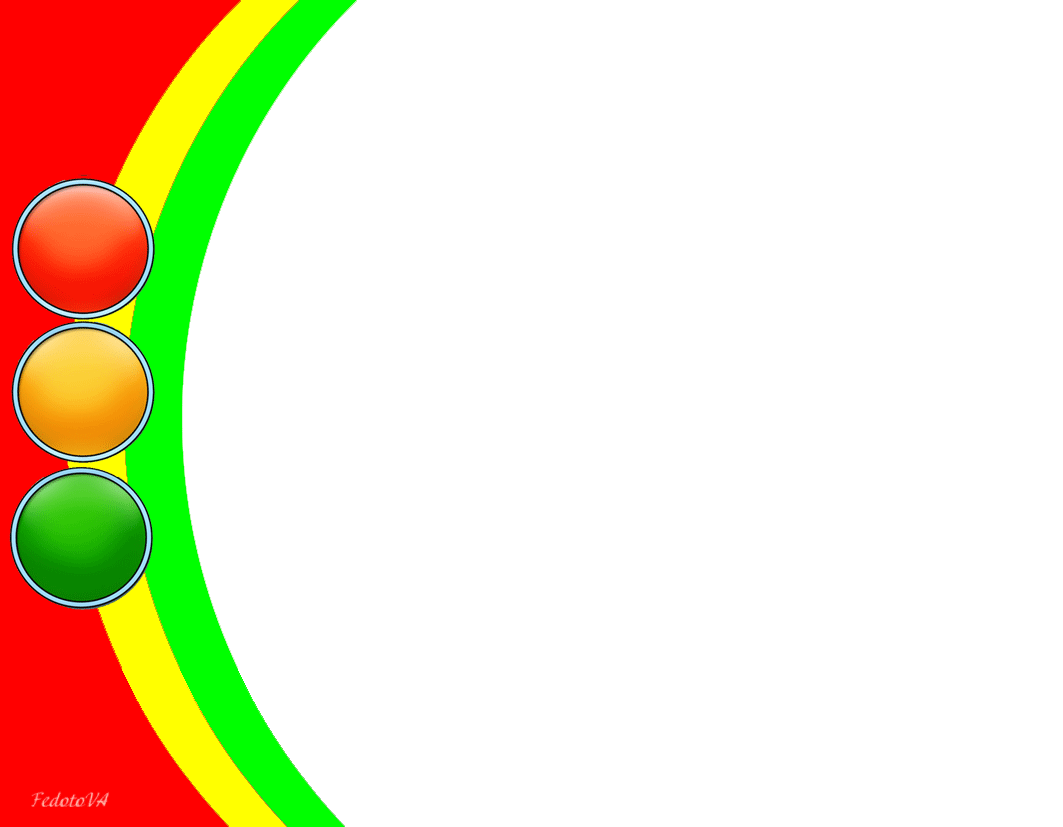 Муниципальное автономное дошкольное 
образовательное  учреждение 
 детский сад №5 «Росток»



Загадки о транспорте
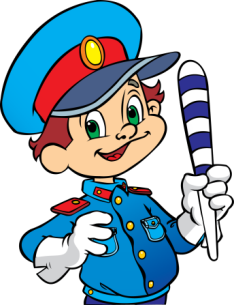 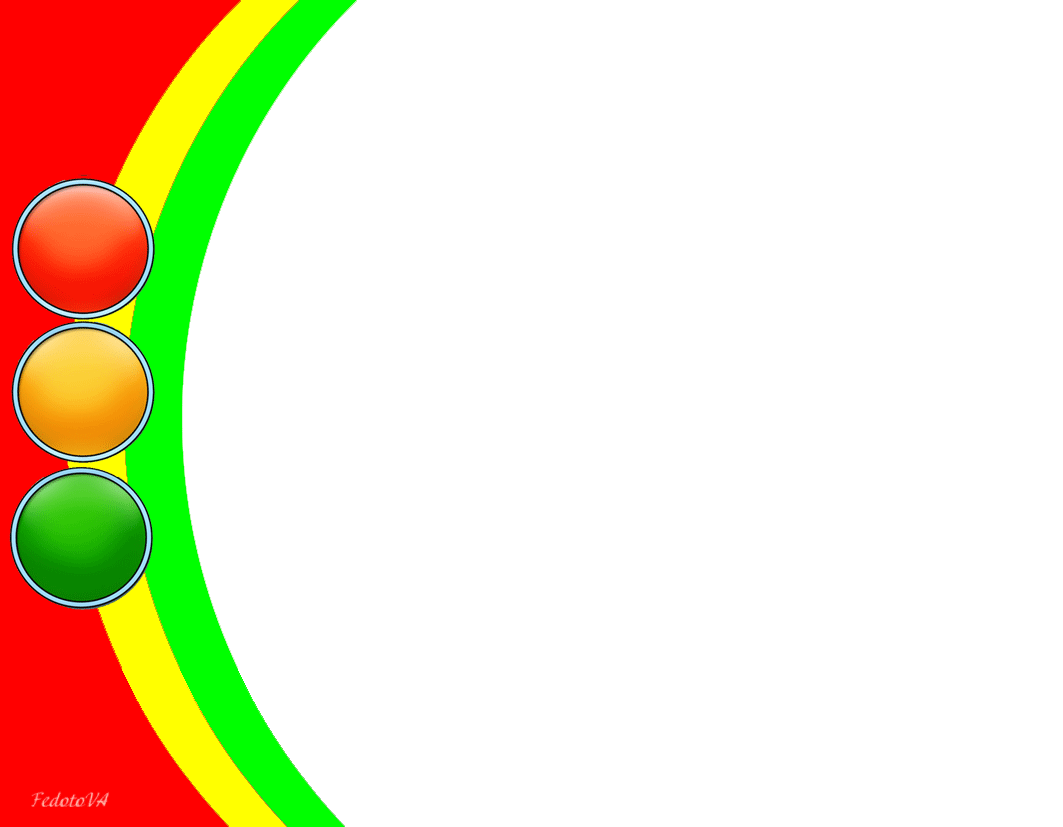 Что за чудо – длинный дом!
Пассажиров много в нем.
Носит обувь из резины
И питается бензином
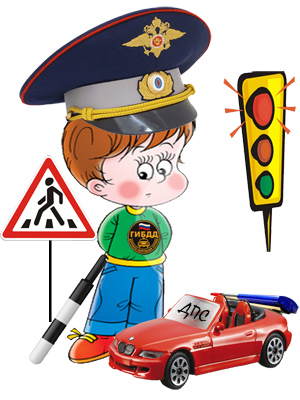 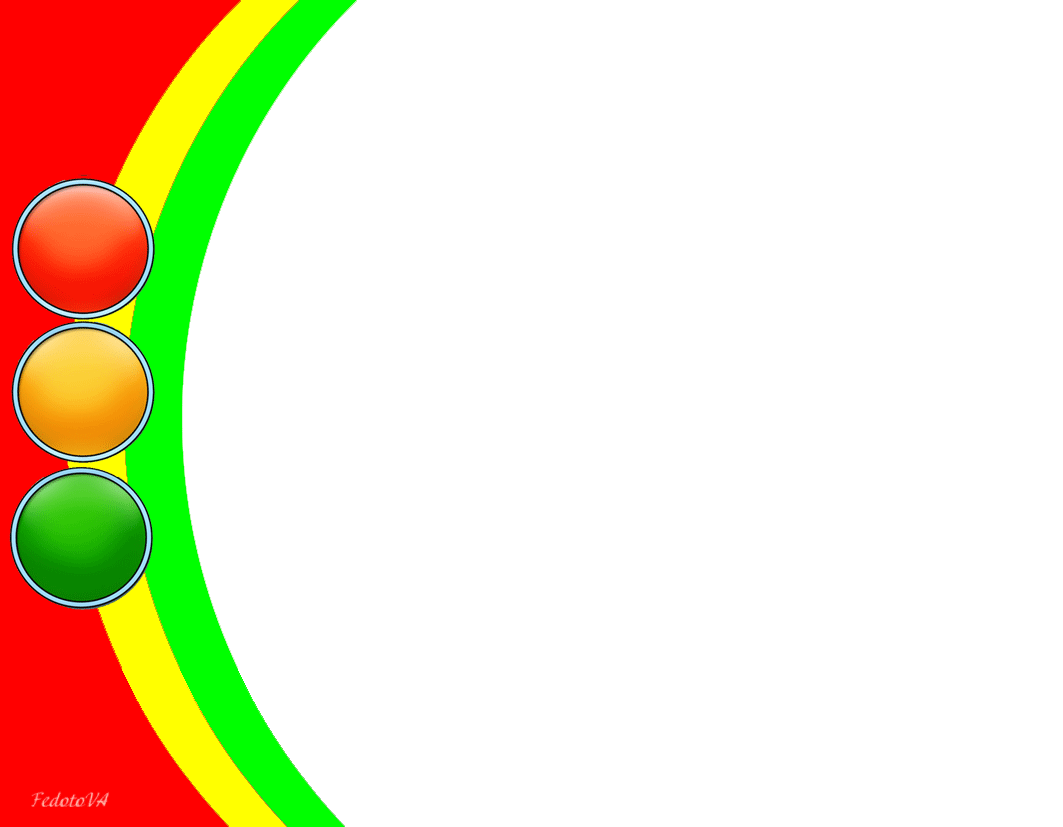 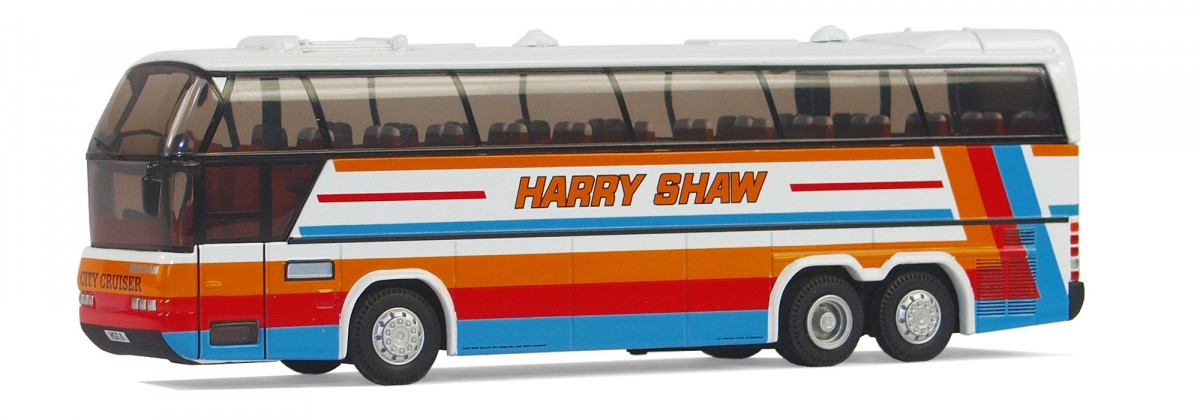 (Автобус)
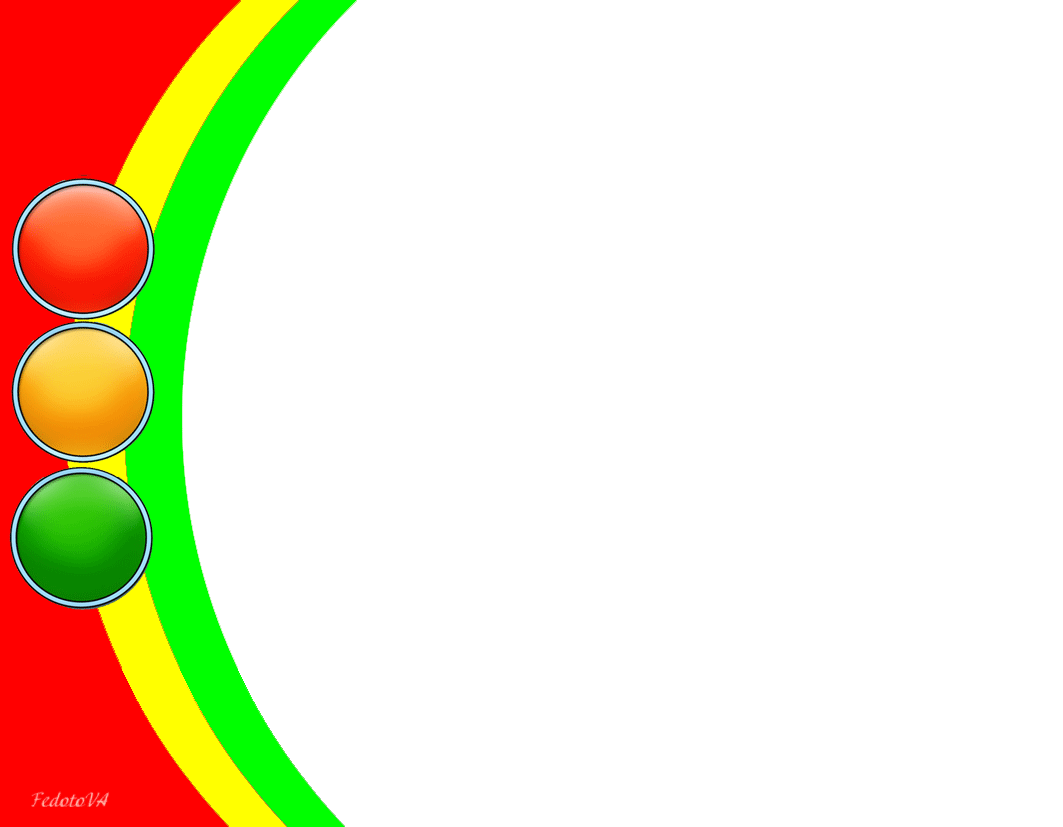 Что загрузите в меня,
Высыплю я без труда.
Только кузов я поднял,
Сразу груз с него упал.
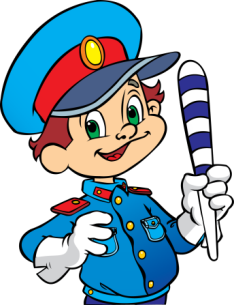 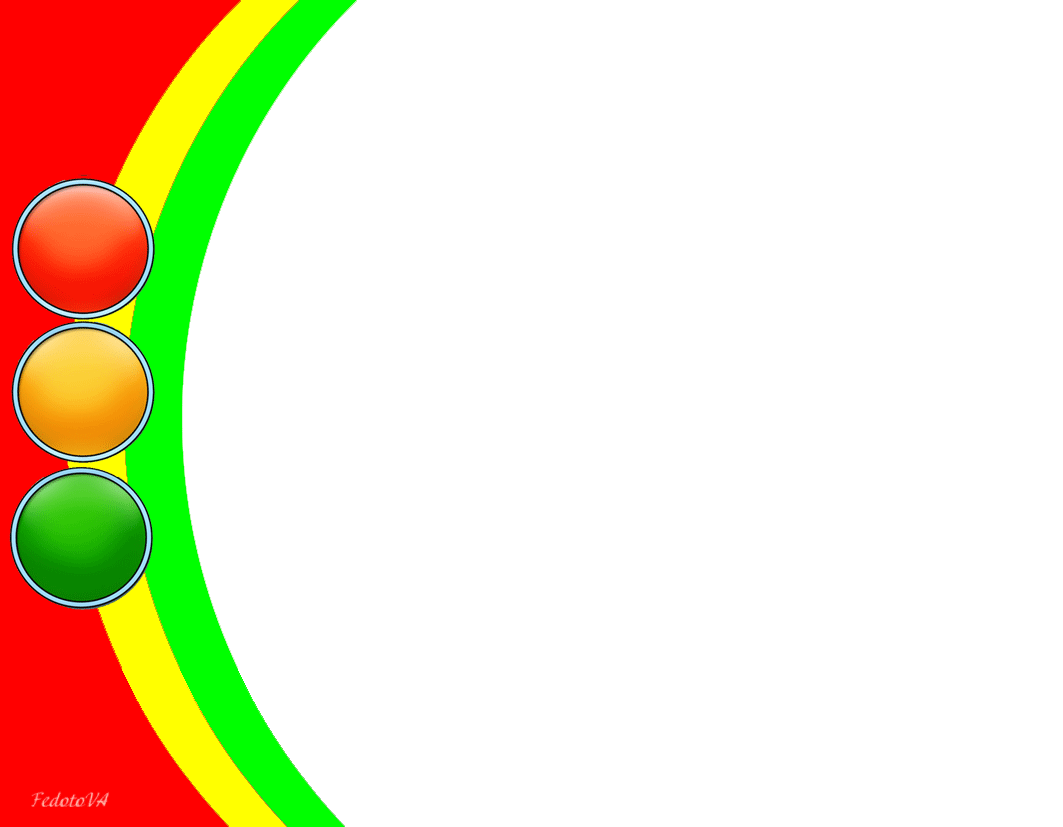 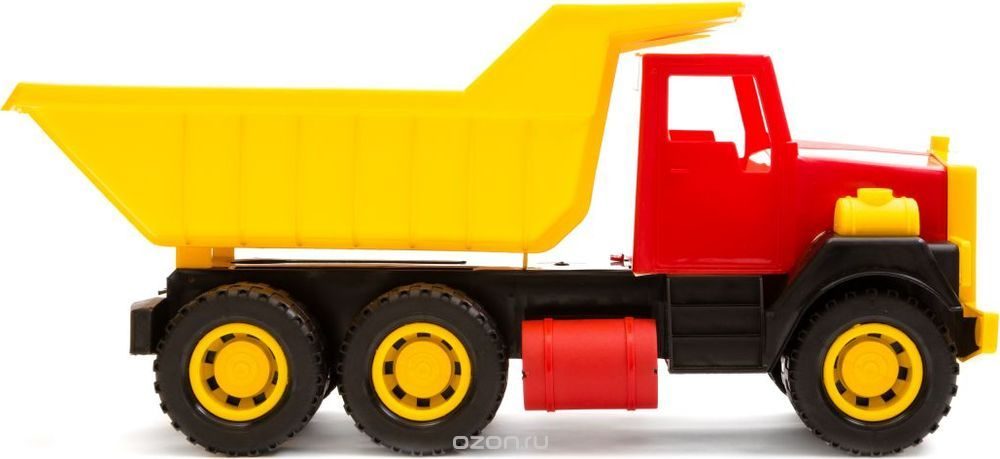 (Самосвал)
На стройке без него никуда,
Груз перевозит то туда, то сюда.
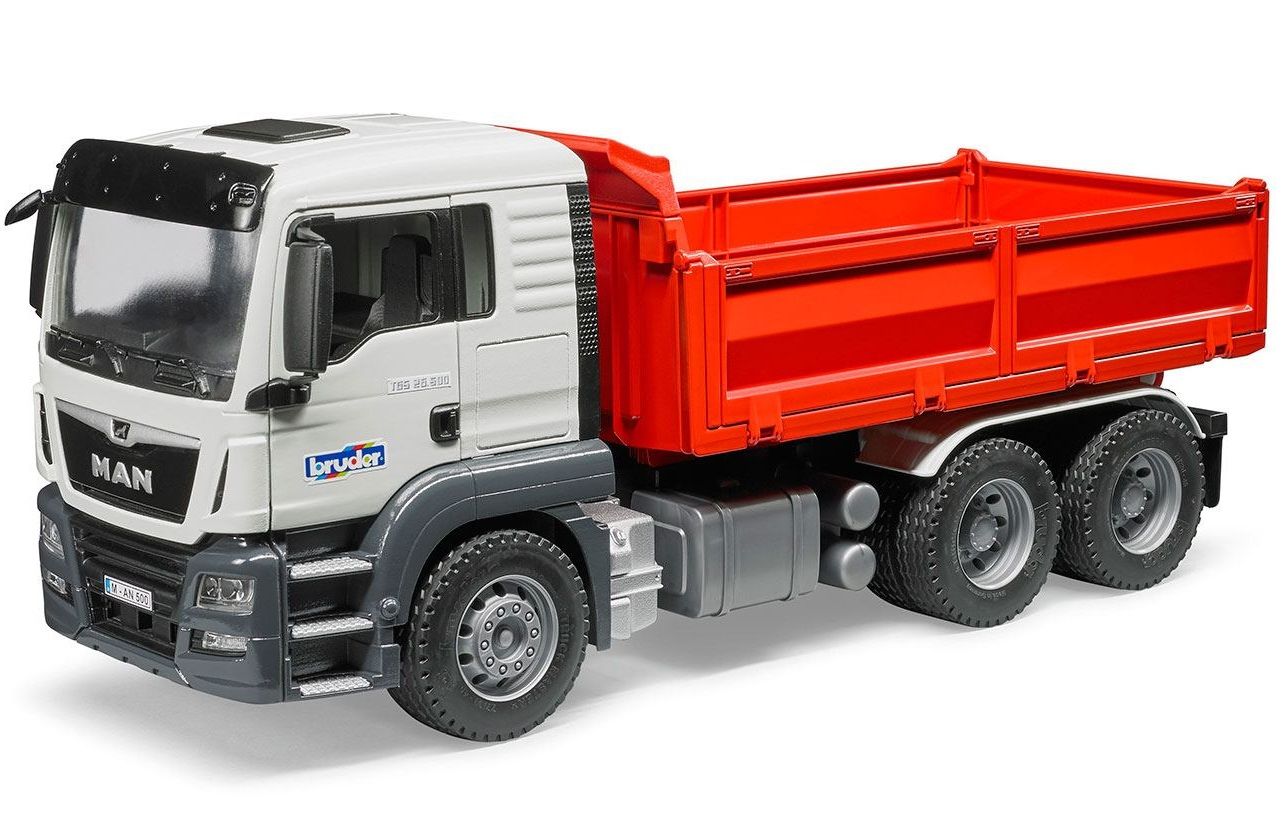 (Грузовик)
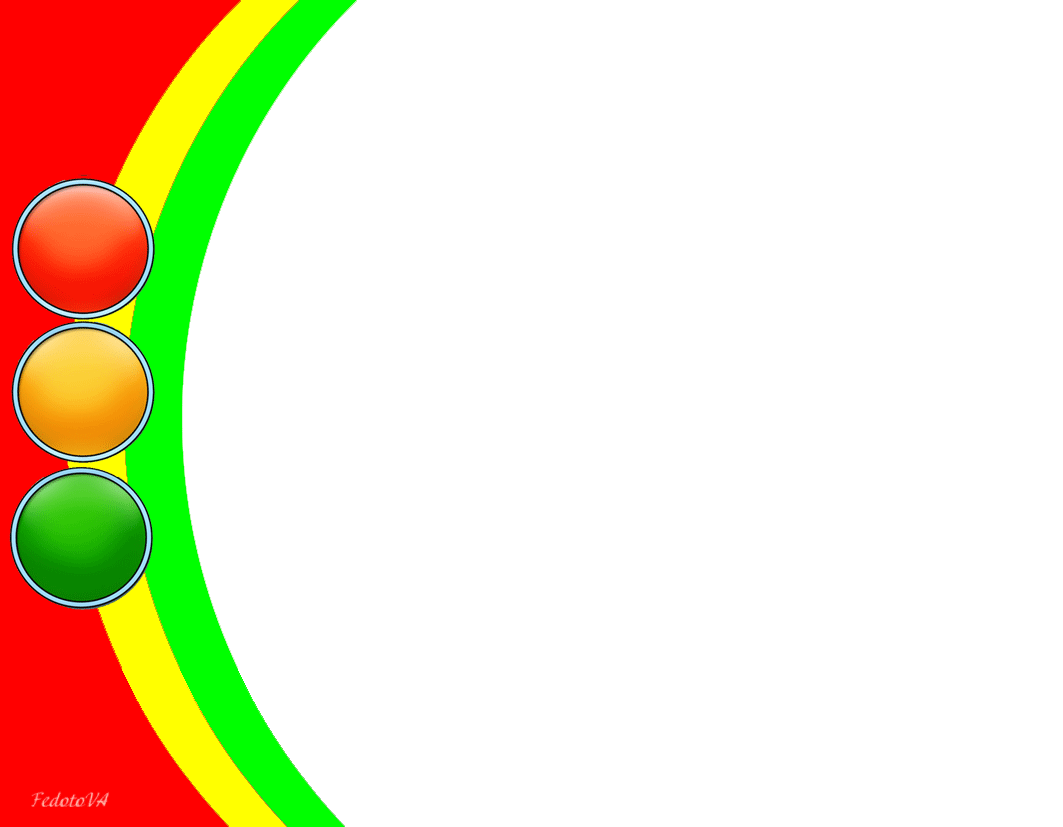 Чтобы помощь получить,
Набери скорей ноль три.
На машине вмиг приедут,
Санитары и врачи.
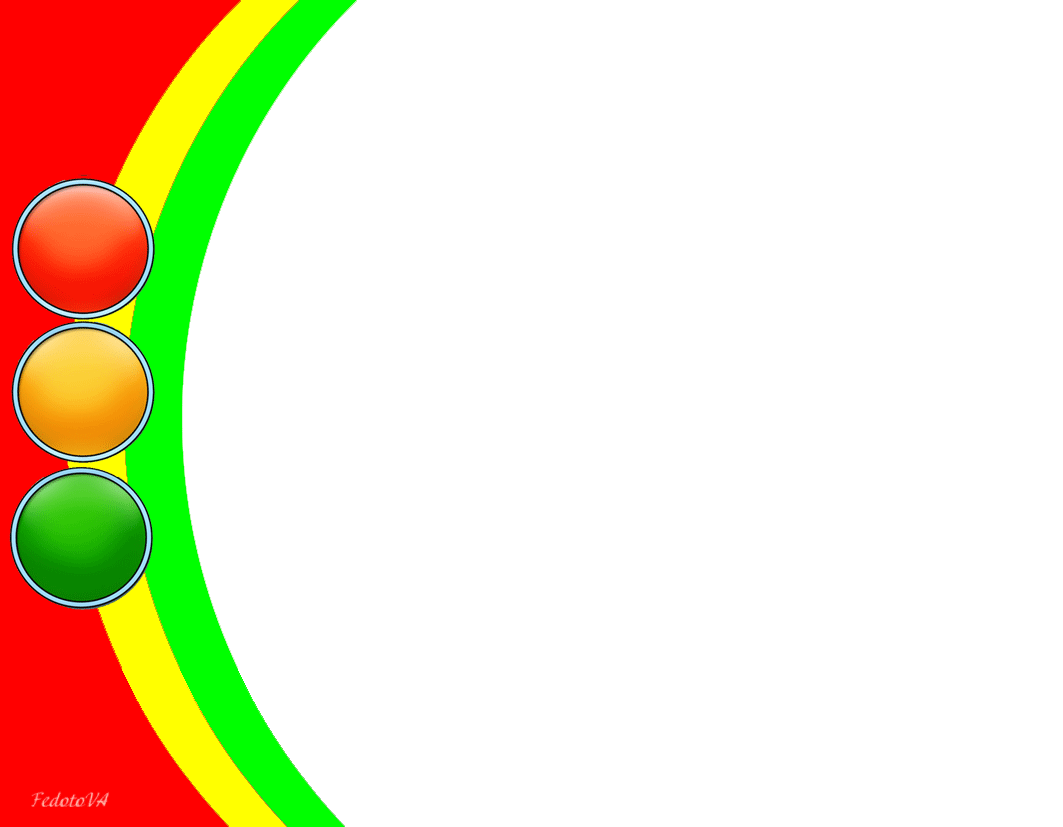 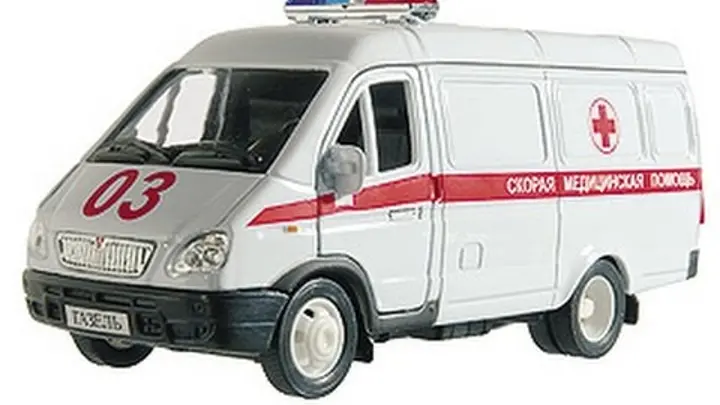 (Скорая помощь)
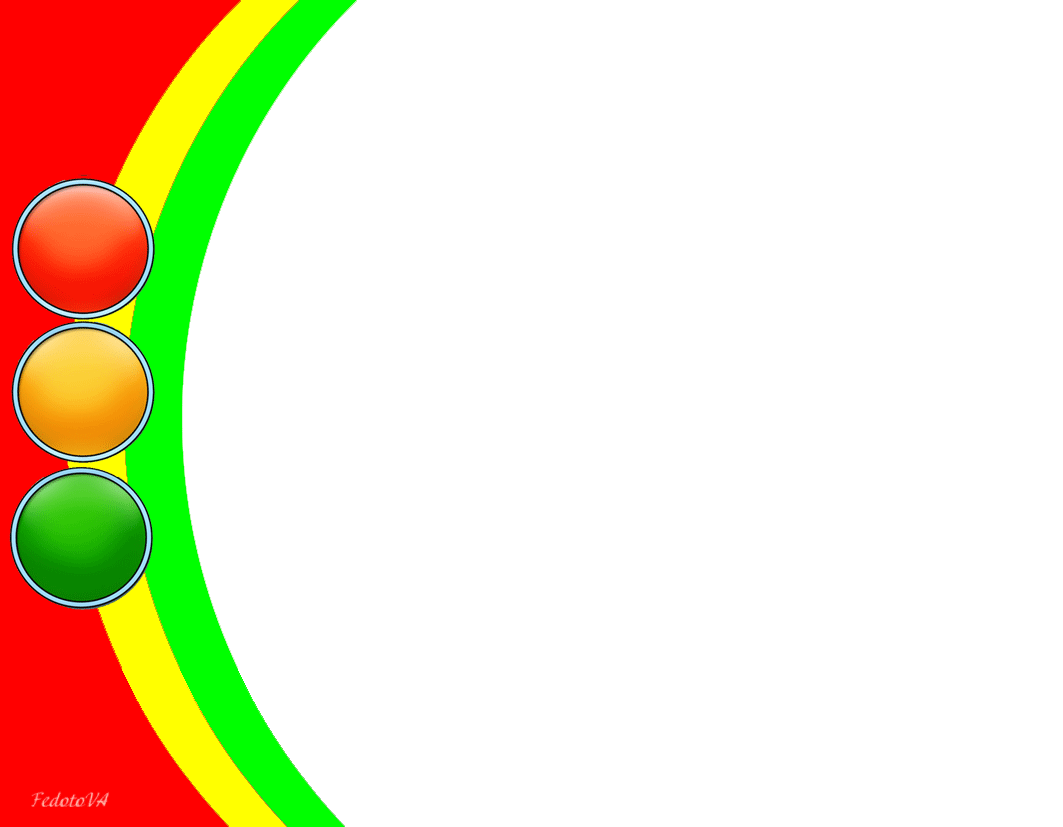 Белые полосы на красных боках,
Лестницы, ведра и шланги висят.
Крупно написано на ней ноль один,
Если пожар, то ее позови.
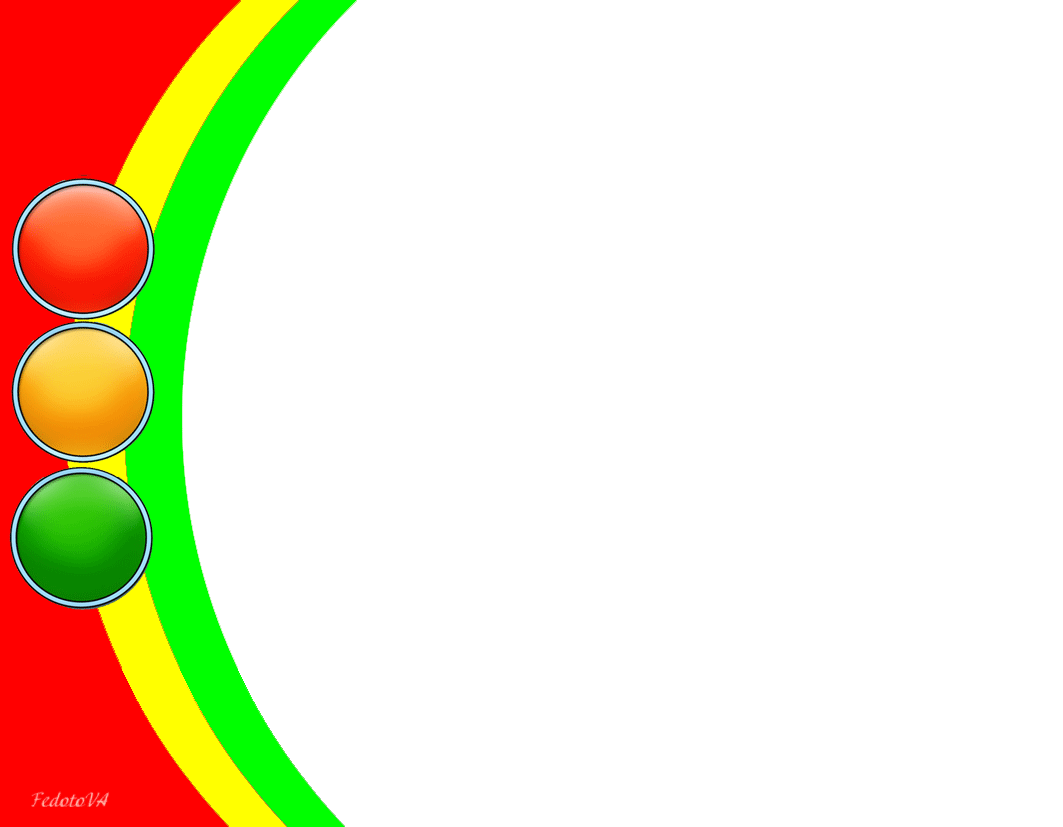 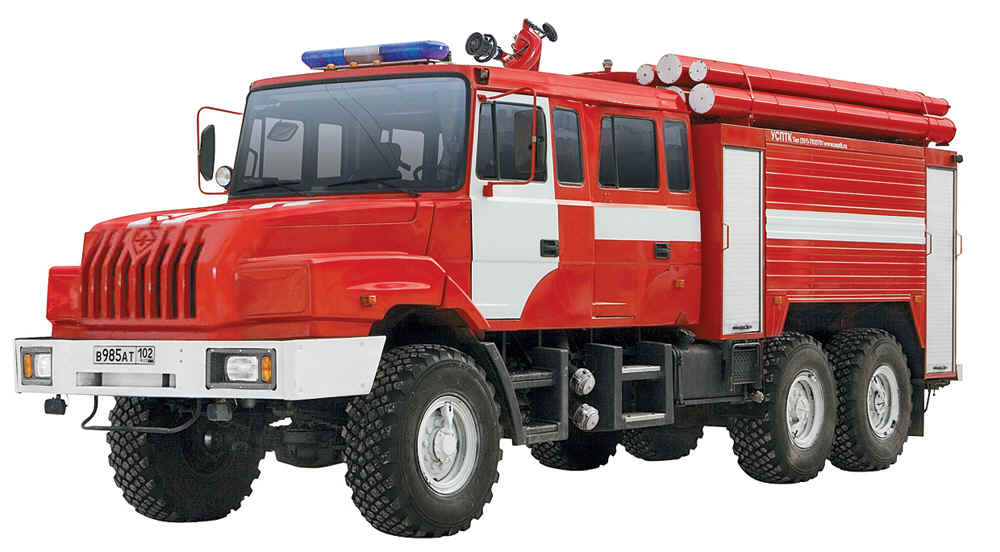 (Пожарная машина)
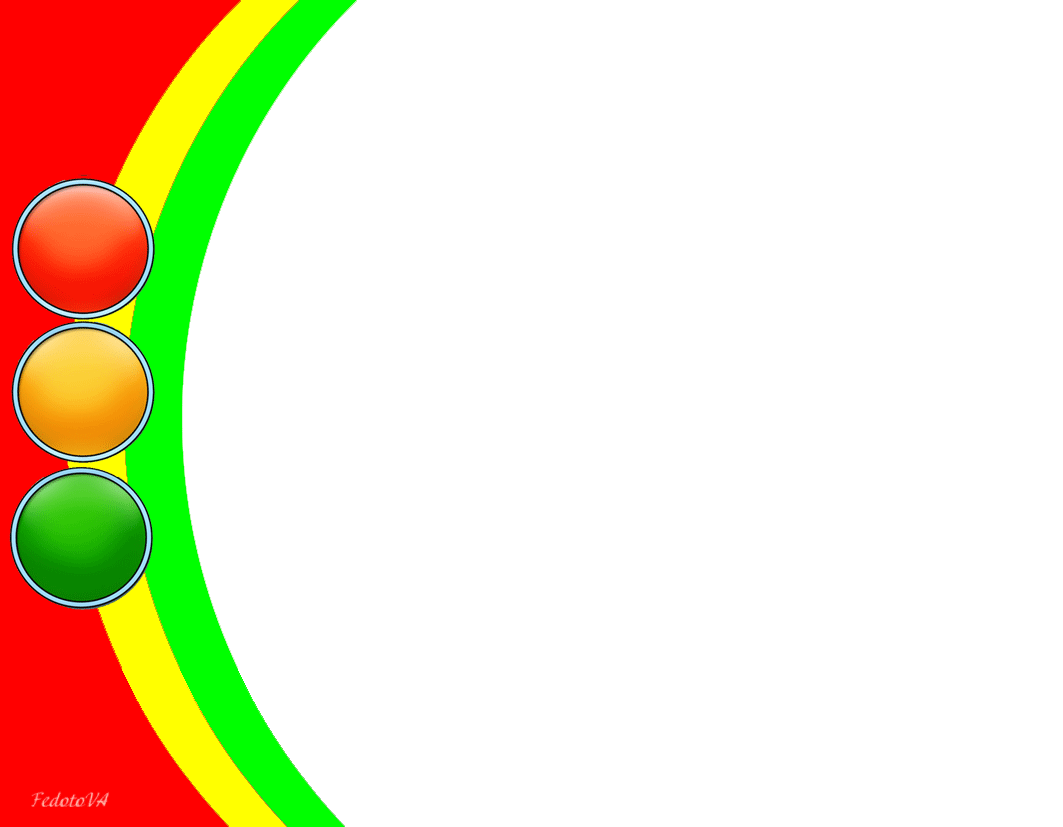 На этой машине белого цвета,
Синеют полоски, мигалка надета.
И цифры ноль два на ней написали.
Чтобы все люди ее узнавали
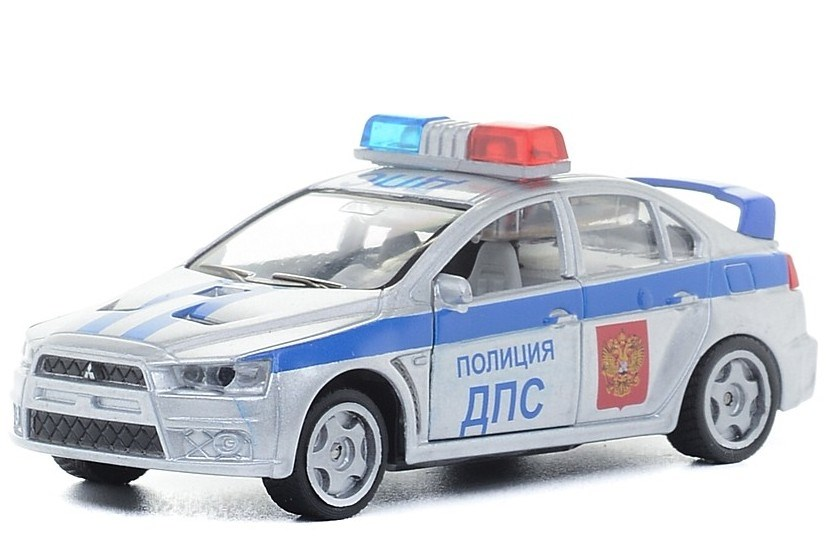 (Полицейская машина)
Он бывает пассажирским,
Он бывает грузовым.
Во весь дух по рельсам мчится,
Мы на станции стоим.
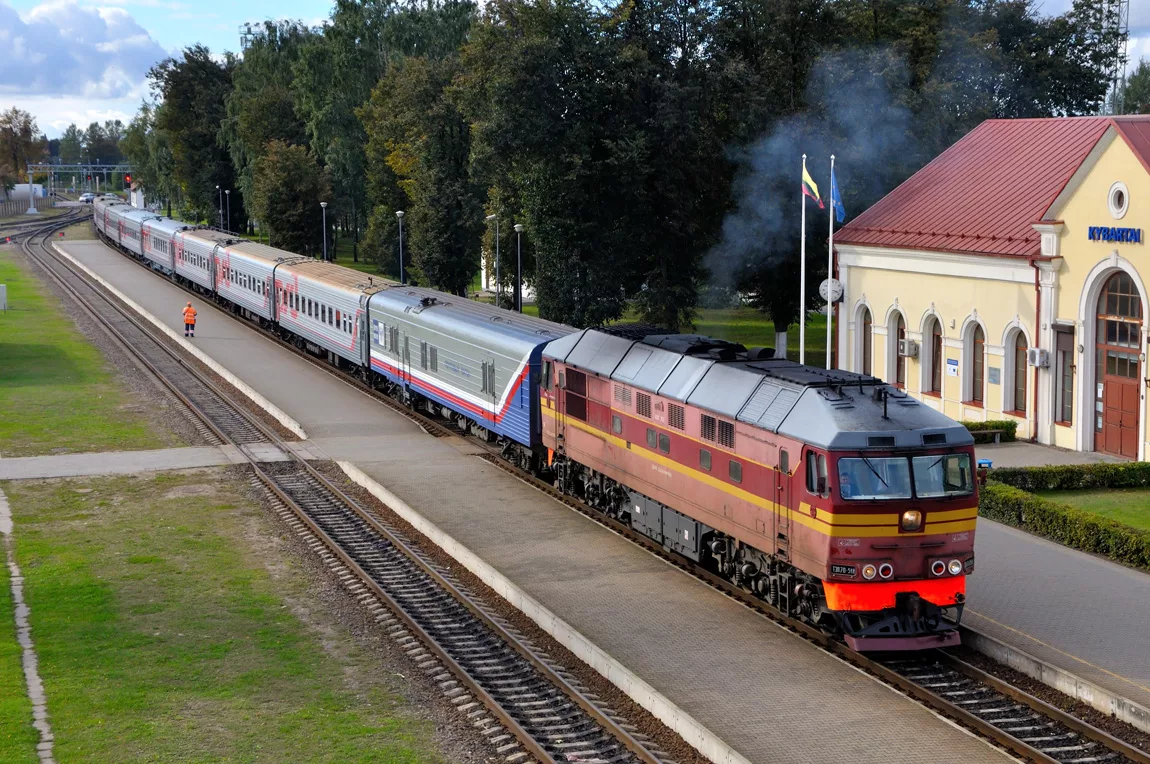 (Поезд)
По небу птица летит,
Серебром блестит,
Летит, гудит,
В ней пилот сидит.
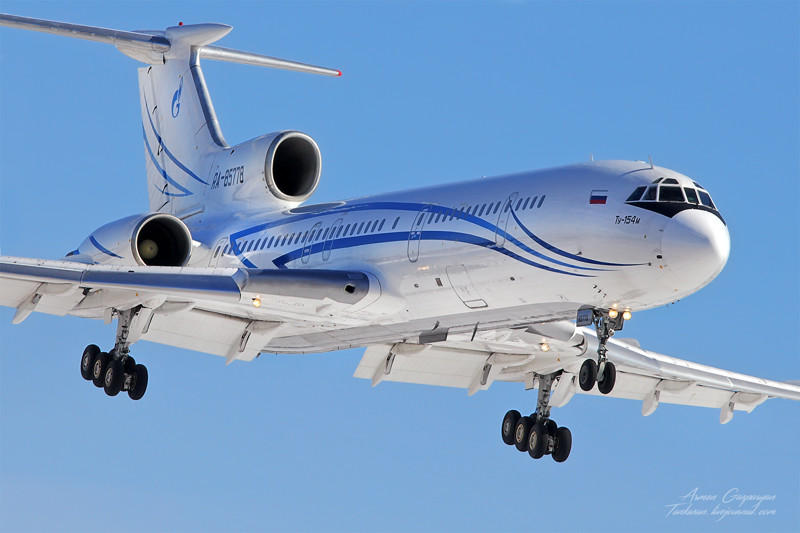 (Самолёт)
Удивительная птица:
На спине крыло вертится.
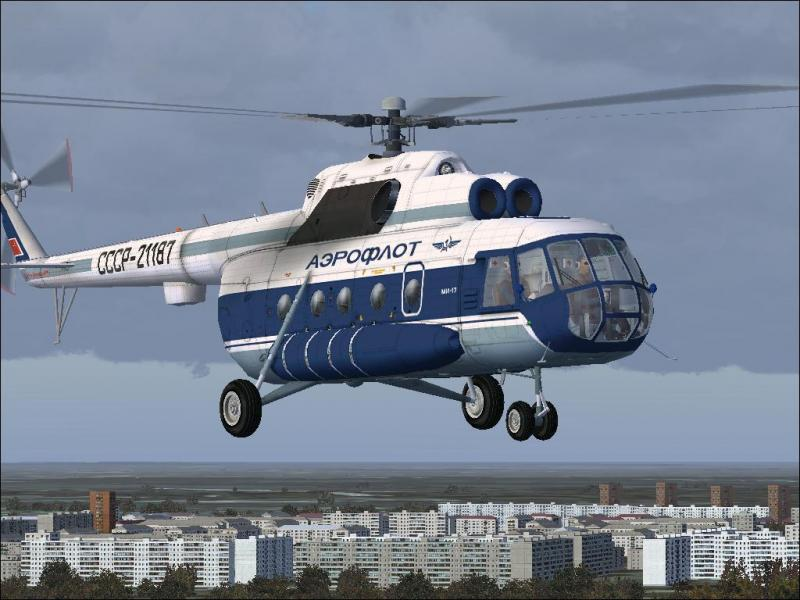 (Вертолёт)
Вместо мотора есть у меня,
Две педали и два колеса.
Весело я на коне своем мчу,
Песни пою, педали кручу.
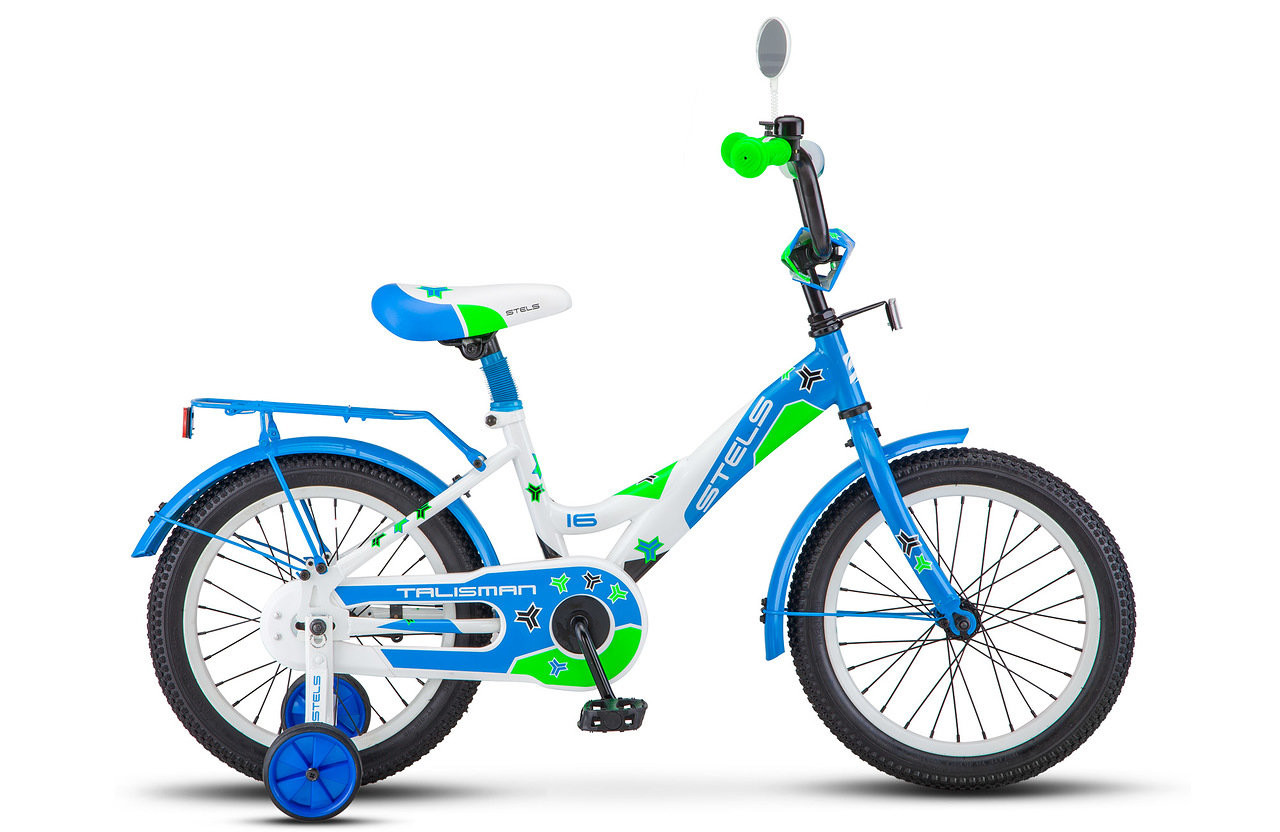 (Велосипед)
Спасибо за внимание!
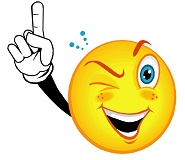